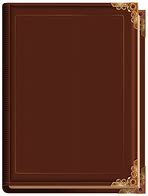 AFICHES DIGITALES DE CONVIVENCIA ESCOLAR
2021
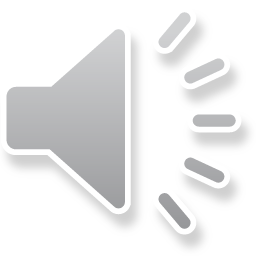 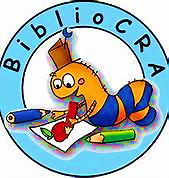 LICEO BICENTENARIO DE MÚSICA
HUGO GARRIDO GAETE
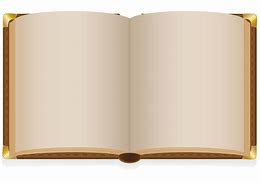 ¿Qué es un afiche?
Impreso, generalmente de gran tamaño, que se emplea para propaganda o con fines informativos y que se fija en paredes y lugares públicos.
¿Qué es la palabra afiche?
La palabra afiche deriva del francés affiche, que a su vez deriva del latín affictum y significa “pegado”. El afiche es una lámina impresa...
´
,
´
,
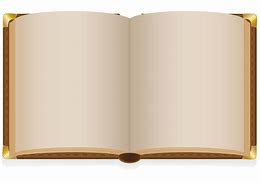 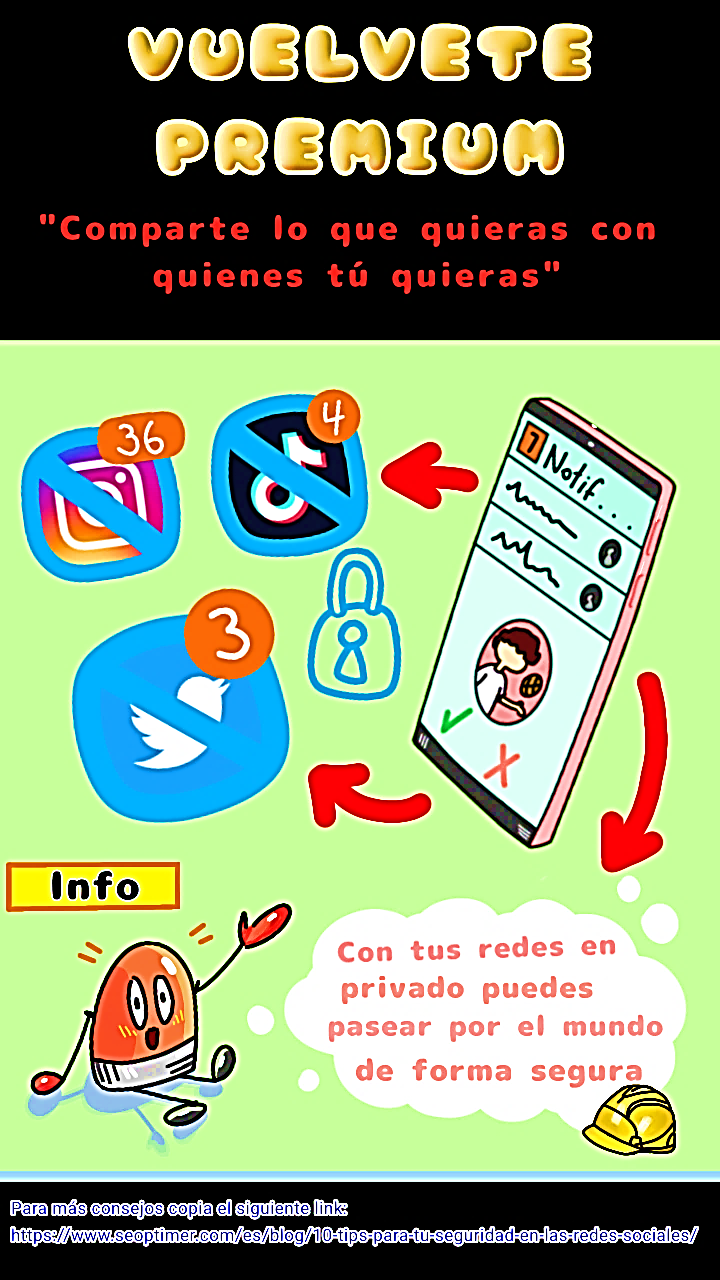 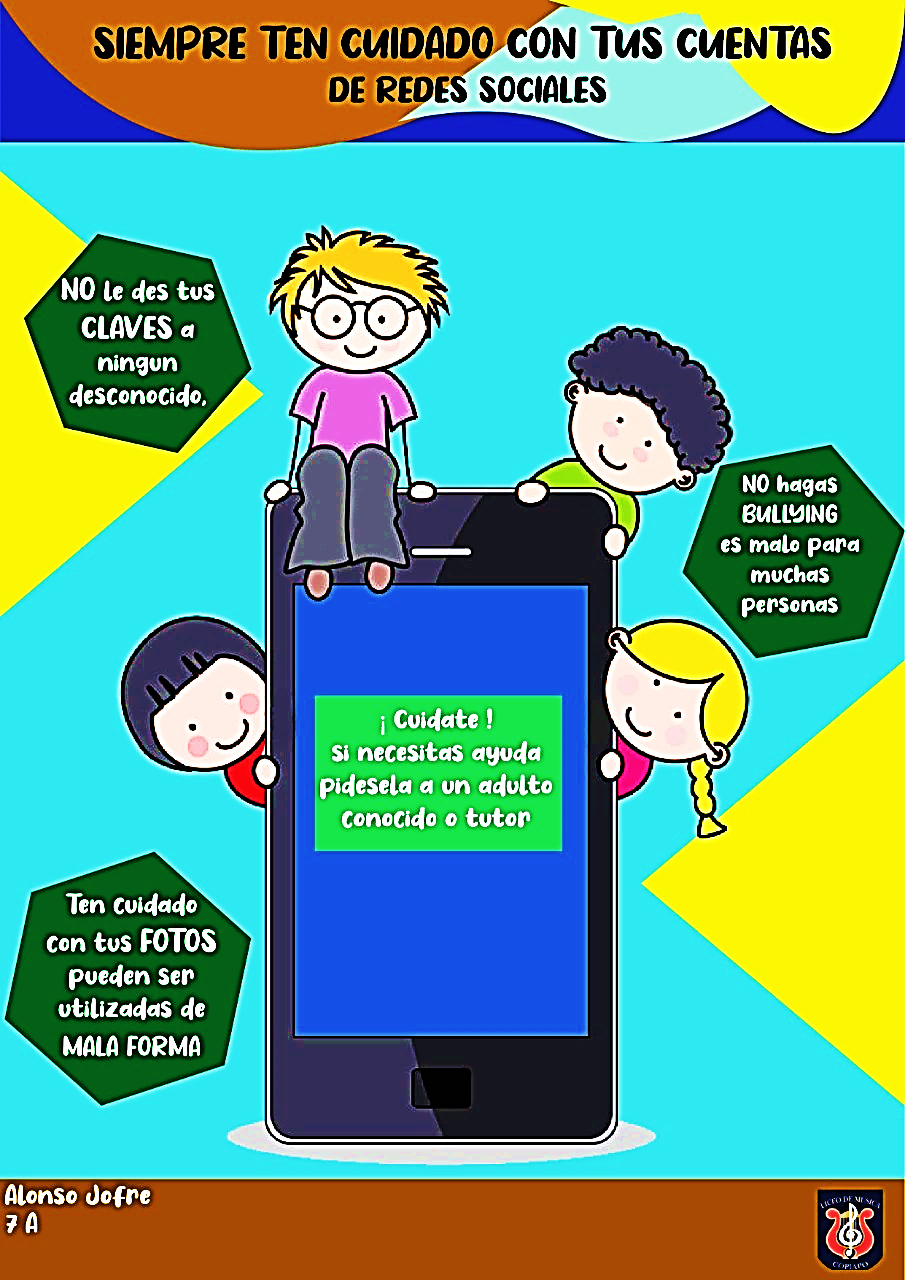 ´
,
´
,
CONSTANZA VASQUEZ 4° MEDIO A
ALONSO JOFRE 7° A
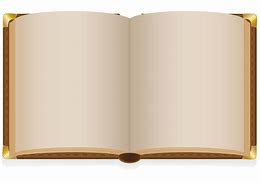 ´
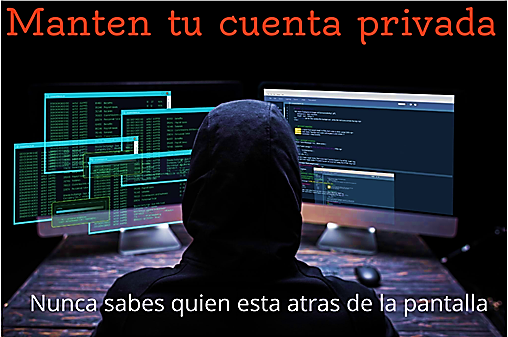 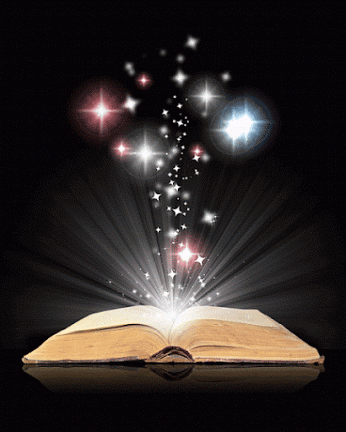 ´
´
´
EN EL MES DEL LIBRO
CAMILA ROJAS 7° A
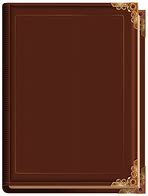